SE1011Week 6, Class 2
Today
Return Half Exam 2 (cont.)
Object Oriented Programming (cont.)
UML class diagrams
Muddiest Point
Next Half Exam:
Week 7, Monday
SE-1011 Slide design: Dr. Mark L. Hornick Instructor: Dr. Yoder
1
Old Muddy Points
Key: bold – discussed this class; italics – discussed at start; 	underline – discussed in lecture
2
Muddiest Point (1)
Key: bold – discussed this class; italics – discussed at start; 	underline – discussed in lecture
3
Muddiest Point (2)
Key: bold – discussed this class; italics – discussed at start; 	underline – discussed in lecture
4
Scope
A variable's scope is
where it is visible
This is determined by
local / instance (local only visible in method)
life of variable (local only "lives" to end of block)
public / private (instance only visible in class unless public)
SE-1011 Slide design: Dr. Mark L. Hornick Instructor: Dr. Yoder
5
How to add culture to incubator?
Point A
main(…)
numBacteria
285638
cupsCulture
0.125
0
long
double
incubator
Incubator
285638
Incubator ref
In YogurtDriver's main(…)

Incubator incubator = new Incubator();
// Point A
incubator.addStarterCups((double)1/8);
SE-1011 Slide design: Dr. Mark L. Hornick Instructor: Dr. Yoder
6
How to add culture to incubator?
Point B
main(…)
addStarterCups(…)
numBacteria
285638
cupsCulture
starterCups
0.125
0.125
0
long
double
double
incubator
this
Incubator
285638
285638
Incubator ref
Incubator ref
in Incubator's addStarterCups(…)

// Point Blong newBacteria = (long)(starterCups * BACTERIA_PER_CUP_STARTER);
SE-1011 Slide design: Dr. Mark L. Hornick Instructor: Dr. Yoder
7
How to add culture to incubator?
Point C
main(…)
addStarterCups(…)
numBacteria
285638
cupsCulture
starterCups
newBacteria
0.125
2_500_000_000
0.125
0
long
double
double
long
incubator
this
Incubator
285638
285638
Incubator ref
Incubator ref
in Incubator's addStarterCups(…)

long newBacteria = (long)(starterCups * BACTERIA_PER_CUP_STARTER);// Point CnumBacteria += newBacteria;
SE-1011 Slide design: Dr. Mark L. Hornick Instructor: Dr. Yoder
8
How to add culture to incubator?
Point D
main(…)
addStarterCups(…)
numBacteria
285638
cupsCulture
starterCups
newBacteria
2_500_000_000
0.125
2_500_000_000
0.125
long
double
double
long
incubator
this
Incubator
285638
285638
Incubator ref
Incubator ref
in Incubator's addStarterCups(…)

numBacteria += newBacteria;// Point D
SE-1011 Slide design: Dr. Mark L. Hornick Instructor: Dr. Yoder
9
How to print a class variable?
Point E
main(…)
numBacteria
285638
cupsCulture
2_500_000_000
0.125
long
double
incubator
Incubator
285638
Incubator ref
In YogurtDriver's main(…)

incubator.addStarterCups((double)1/8);// Point E
SE-1011 Slide design: Dr. Mark L. Hornick Instructor: Dr. Yoder
10
How to print a class variable?
Point F
main(…)
getNumBacteria(…)
numBacteria
285638
cupsCulture
2_500_000_000
0.125
long
double
Complete this part. Also, what value is returned?
incubator
Incubator
285638
Incubator ref
in Incubator's getNumBacteria()
    // Point F    return numBacteria;
SE1011Week 6, Class 2
SE-1011 Slide design: Dr. Mark L. Hornick Instructor: Dr. Yoder
11
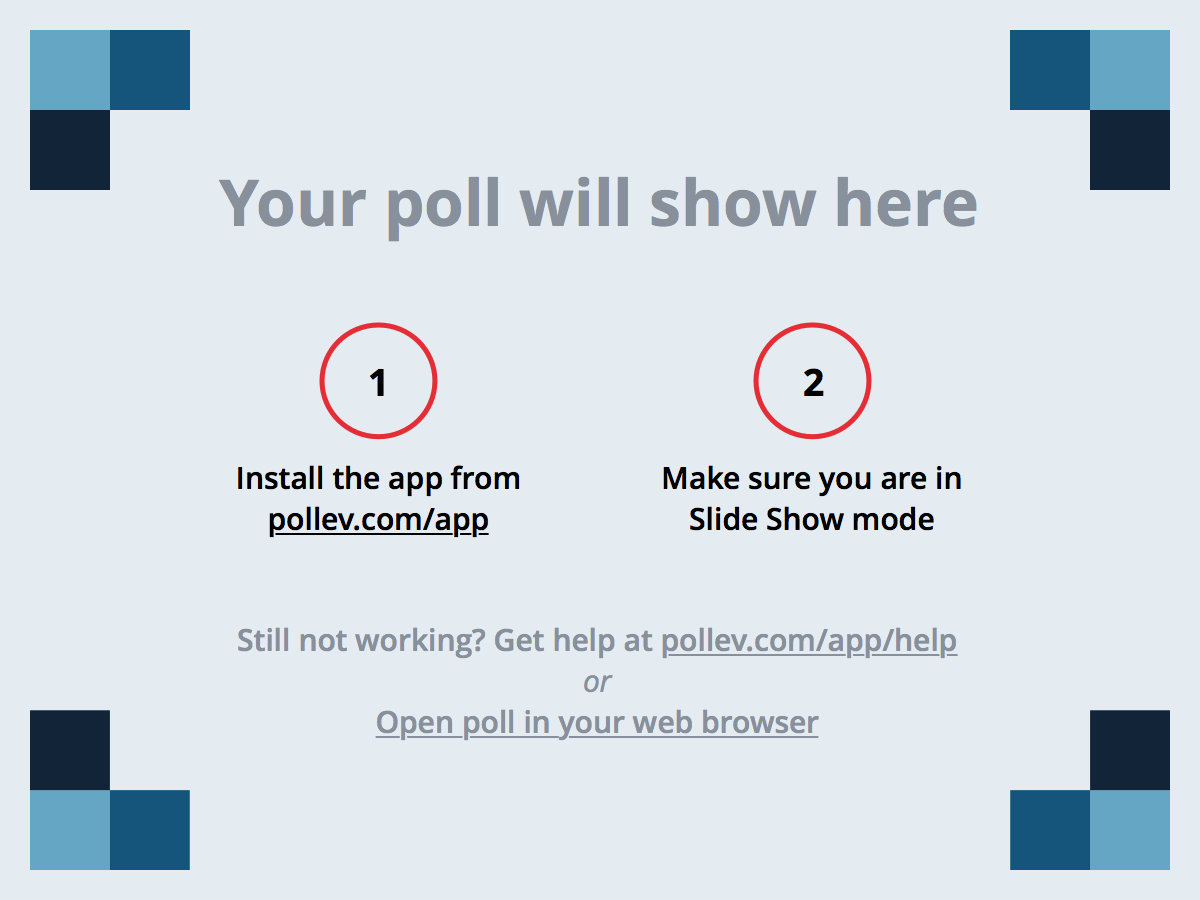 SE-1011 Slide design: Dr. Mark L. Hornick Instructor: Dr. Yoder
12
Acknowledgement
This course is based on the text
Introduction to Programming with Java by Dean & Dean, 2nd Edition
SE-1011 Slide design: Dr. Mark L. Hornick Instructor: Dr. Yoder
13